@#?
Text Search
Marko Berezovský 
Radek Mařík
PAL 2012
g
~
Nondeterministic Finite Automata
A
R
Transformation NFA to DFA and Simulation of NFA
B
n
f
Text Search Using Automata
u
Power of Nondeterministic Approach
j
u
Regular Expression Search
Dealing with transitions
q
4
!
e
k
N
@#
] {
u
wtf?
"!"
NFA, DFA & Text search
References
0
Languages, grammars, automata

Czech instant sources:
[1] M. Demlová: A4B01JAG 
http://math.feld.cvut.cz/demlova/teaching/jag/
    Pages 1-27, in PAL, you may wish to skip:  Proofs, chapters 2.4, 2.6, 2.8.

[2] I. Černá, M. Křetínský, A. Kučera: Automaty a formální jazyky I
http://is.muni.cz/do/1499/el/estud/fi/js06/ib005/Formalni_jazyky_a_automaty_I.pdf
   Chapters 1 and 2, skip same parts as in [1]. 

English sources:
[3] B. Melichar, J. Holub, T. Polcar: Text Search Algorithms
http://cw.felk.cvut.cz/lib/exe/fetch.php/courses/a4m33pal/melichar-tsa-lectures-1.pdf
  Chapters 1.4 and 1.5, it is probably reasonably short, there is nothing to skip.

[4] J. E. Hopcroft, R. Motwani, J. D. Ullman: Introduction to Automata Theory
folow the link at http://cw.felk.cvut.cz/doku.php/courses/a4m33pal/literatura_odkazy
  Chapters 1., 2., 3., there is a lot to skip, consult the teacher preferably. 

For more references see PAL links pages
http://cw.felk.cvut.cz/doku.php/courses/b4m33pal/odkazy-zdroje  (CZ)
https://cw.fel.cvut.cz/wiki/courses/be4m33pal/references (EN)
0
0
3
0
1
0
1
1
2
1
0
0
0,1
1
0
0
1
2
Finite Automata
Overview
1
Deterministic Finite Automaton (DFA)   
Nondeterministic Finite Automaton (NFA) 

Both DFA nd NFA consist of:
  Finite input alphabet  .
  Finite set of internal states Q.
  One start state q0  Q.
  Nonempty set of accept states F  Q.
  Transition function .


DFA transition function is  : Q   → Q. 
DFA is always in one of its states q  Q.
DFA transits from current state to another state depending on the current input symbol.

NFA transition function is  :  Q   → P(Q)      (P(Q) is the powerset of Q)
NFA is always (simultaneously) in a set of some number of its states.
NFA transits from set of current states to another set of states 
       depending on the current input symbol.
A1
A2
5
1
c
Indeterminism
Basics
2
NFA A1, its transition diagram and its transition table
alphabet
states
A1
a
a
3
6
b
c
accept states marked
a,b
b
a
c
0
4
7
b
a
c
2
a,b
a
b
8
5
5
5
5
1
1
1
1
c
c
c
Indeterminism
NFA at work
3
NFA  A1 processing input word abcba
A1
a
a
1
2
a
3
a
6
3
6
b
b
c
a,b
c
a,b
b
a
a
b
c
0
4
7
c
b
0
4
7
b
a
a
c
2
a,b
c
a
2
a,b
abcba
a
b
abcba
b
8
8
Active states
a
4
a
3
c
a
a
3
6
3
6
b
b
c
c
b
a,b
a,b
b
a
a
c
c
0
4
7
0
4
7
b
b
a
a
c
c
2
2
a
a,b
a
a,b
abcba
b
abcba
b
8
8
continue...
5
5
5
1
1
1
c
c
Indeterminism
NFA at work
4
...continued
a
a
4
5
a
c
3
6
a
3
6
b
b
c
c
a,b
b
a
a,b
b
a
c
0
4
7
c
b
0
4
7
a
b
a
c
2
c
a
a,b
2
abcba
a
a,b
b
8
b
abcba
8
NFA A1  has processed the word abcba 
and went through the input characters 
and respective sets(!) of states

{0} → a → {1} → b → {3, 4} → c →
→ {0, 6, 7, 8} → b → {2, 6, 7} → a → 
→ {0, 4, 5, 6}.
a
6
a
3
6
b
c
a,b
b
a
c
0
4
7
b
a
c
2
a
a,b
b
8
abcba
Accepted!
1
5
5
1
c
Indeterminism
Simplistic view
5
a
0
NFA models behaviour of an automaton
which makes only one transition (if possible)
in each state. When there are more 
possibilities of transition, it chooses one 
completely arbitrarily (non-deterministically).
If at least one possible sequence of choices
leads to the final state, the word is accepted.
a
3
6
b
c
a, b
b
a
c
0
4
7
b
a
c
2
a
a,b
b
abcba
8
Accepted!
c
a
b
3
0
2
4
b
a
All possible sequences:

0 → 1 → 3 → 0 → 2 → 4.
0 → 1 → 3 → 0 → 2 → 5.
0 → 1 → 4 → 6.
0 → 1 → 4 → 7 → 6 → 0.
0 → 1 → 4 → 8 → 7 → 6.
a
0
6
Accepted!
b
c
a
c
b
7
6
0
4
c
a
b
6
8
7
Indeterminism
Simulation
6
NFA simulation without transform to  DFA
Idea:
Register all states to which you have just arrived. In the next step, 
read the input symbol x and move SIMULTANEOUSLY to ALL states 
to which you can get from  ALL active states along transitions marked  by x.
Input:  NFA , text in array t
SetOfStates S = {q0}, S_tmp; 

i = 1;          
while( (i <= t.length) && (!S.isEmpty()) ) {
  S_tmp = Set.emptySet();
  for( q in S )                  // for each state in S    
    S_tmp.union( delta(q, t[i]) );  
  S = S_tmp;
  i++;
}
return S.containsFinalState();   // true or false
NFA to DFA
Algorithm
7
Generating DFA A2 equivalent to NFA  A1 using transition tables
Data
Each state of DFA is a subset of states of NFA.
Start state of DFA is an one-element set containing the start state of NFA.
A state of DFA is an accept state iff it contains at least one accept state of NFA.

Construction
Create the start state of DFA and the corresponding first line 
                                                                                   of its transition table (TT).
For each state Q of DFA not yet processed do {
   Decompose Q into its constituent states Q1, ..., Qk of NFA 
    For each symbol x of alphabet do {
       S = union of all references in NFA table at positions [Q1] [x], ..., [Qk][x]
        if (S is not among states of DFA yet)
             add S to the states of DFA and add a corresponding line to TT of DFA
        TT[Q][x] := S
     } // for each symbol
  Mark Q as processed
} // for each state
// Remember, empty set is also a set ot states, it can be a state of DFA
5
1
c
NFA to DFA
Example
8
Generating DFA A2 equivalent to NFA  A1
Copy start state
A2
Add new state(s)
a
A1
a
3
6
b
c
a,b
b
a
c
0
4
7
b
a
c
2
a,b
a
b
8
continue...
5
1
c
NFA to DFA
Example
9
Generating DFA A2 equivalent to NFA  A1
Add new state(s)
A2
a
A1
a
3
6
b
c
a,b
b
a
c
0
4
7
b
a
c
2
a,b
a
b
8
continue...
5
1
c
NFA to DFA
Example
10
Generating DFA A2 equivalent to NFA  A1
Add new state(s)
A2
a
A1
a
3
6
b
c
a,b
b
a
c
0
4
7
b
a
c
2
a,b
a
b
8
continue...
5
1
c
NFA to DFA
Example
11
Generating DFA A2 equivalent to NFA  A1
Add new state(s)
A2
a
A1
a
3
6
b
c
a,b
b
a
c
0
4
7
b
a
c
2
a,b
a
b
8
continue...
5
1
c
NFA to DFA
Example
12
Generating DFA A2 equivalent to NFA  A1
Add new state(s)
A2
a
A1
a
3
6
b
c
a,b
b
a
c
0
4
7
b
a
c
2
a,b
a
b
8
continue...
5
1
c
NFA to DFA
Example
13
Generating DFA A2 equivalent to NFA  A1
Add new state(s)
A2
No new state
a
A1
a
3
6
b
c
a,b
b
a
c
0
4
7
b
a
c
2
a,b
a
b
8
continue...
5
1
c
NFA to DFA
Example
14
Generating DFA A2 equivalent to NFA  A1
Add new state(s)
A2
a
A1
a
3
6
b
c
a,b
b
a
c
0
4
7
b
a
c
2
a,b
a
b
8
continue...
5
1
c
NFA to DFA
Example
15
Generating DFA A2 equivalent to NFA  A1
Add new state(s)
A2
a
A1
a
3
6
b
c
a,b
b
a
c
0
4
7
b
a
c
2
a,b
a
b
8
continue...
5
1
c
NFA to DFA
Example
16
Generating DFA A2 equivalent to NFA  A1
Add new state(s)
A2
a
A1
a
3
6
b
c
a,b
b
a
c
0
4
7
b
a
c
2
a,b
a
continue...
b
8
continue...
continue...
5
1
c
NFA to DFA
Example
17
A2
DFA A2 equivalent to NFA  A1
9 states
17 transitions
29 states
87 transitions
a
A1
a
3
6
b
c
a,b
b
a
c
0
4
7
b
a
c
2
a,b
a
b
8
Text Search
Repetition
18
To be used with great caution!
Naïve approach
1. Align the pattern with the beginning of the text.
2. While corresponding symbols of the pattern and the text match each other
      move forward by one symbol in the pattern. 
3. When symbol mismatch occurs shift the pattern forward by one symbol, reset position in the pattern to the beginning  of the pattern and go to 2.
4. When the end of the pattern is passed report success, shift the pattern forward by one symbol, reset position in the pattern to its beginning and go to 2.
5. When the end of the text is reached stop.
Might be efficient in a favourable text
Start
Pattern shift
.
a
b
c
a
b
c
a
b
c
a
b
c
a
b
c
a
b
c
...
...
text
text
a
b
c
a
b
c
pattern
x
pattern
x
after a while:
etc...
match
       mismatch
a
b
c
a
b
c
a
b
c
...
text
a
b
c
pattern
x
Text Search
Basics
19
Alphabet: Finite set of symbols.
Text:         Sequence of symbols of the alphabet. 
Pattern:    Sequence of symbols of the same alphabet.  
Goal:        Pattern occurence is to be detected in the text. 

Text is often fixed or seldom changed, pattern typically varies (looking for different 
words in the same document), pattern is often significantly shorter than the text.
Notation 
Alphabet:   
Symbols in the text:   t1, t2, …, tn. 
Symbols in the pattern:   p1, p2, …, pm.
It holds m  n, usually m << n
Example
Text:    ...task is very simple but it is used very freq...
Pattern:      simple
4
4
p1
p2
p3
p4
0
1
2
3
Power of Indeterminism
Examples
20
NFA A3 which accepts just a single word p1p2p3p4.
A3
NFA A4 which accepts each word with suffix p1 p2 p3 p4
and its transition table.
A4

p1
p2
p3
p4
0
1
2
3
z    {p1, p2, p3, p4}
*)  all other characters in the alphabet, 
     each over its own column
04
4
p1
p1
x
Power of Indeterminism
Easy description
21
repeated
NFA A4 which accepts 
each word  with suffix p1 p2 p3 p4
and its transition table.
A4

p1
p2
p3
p4
0
1
2
3
z   – {p1, p2, p3, p4}
equivalently
DFA A5 is a deterministic equivalent of NFA A4.
=  – {x}
p1
p1
p1
p1
p1
p2
p3
p4
0
01
02
03
p3,p4,z
p2,p3,z
p2,p4,z
A5
Supposing  p1 p2 p3 p4 are mutually different!
04
4
Power of Indeterminism
Easy construction
22
example
NFA A6 which accepts 
each word  with suffix abba
and its transition table.
A6

a
b
b
a
0
1
2
3
z   – {a, b}
DFA A7 is a deterministic equivalent of NFA A6.
It also accepts each word with suffix abba.
A7
a
a
b
b,z
a
a
b
b
a
0
01
02
03
z
z
b,z
z
Note the structural difference between A5 (on prev. slide) and A7 (here).
4
4
4
Power of Indeterminism
Simple examples
23
NFA accepting exactly one word p1p2p3p4.
p1
p2
p3
p4
0
1
2
3
NFA accepting any word with suffix p1p2p3p4.

p1
p2
p3
p4
0
1
2
3
NFA accepting any word with substring (factor)  p1p2p3p4 anywhere in it.


p1
p2
p3
p4
0
1
2
3
4
4
Power of Indeterminism
Easy modifications
24
NFA accepting any word with substring (factor)  p1p2p3p4 anywhere in it.


p1
p2
p3
p4
0
1
2
3
Can be used for searching, but the following reduction is more frequent.
Text search NFA for finding pattern P =  p1p2p3p4 in the text.

p1
p2
p3
p4
0
1
2
3
Whenever at least one of the active states is final, report pattern detection
in the text.

Note that multiple occurences of the pattern in the text, even overlapping
ones, are all detected, 
due to indeterminism and Sigma-loop in the start state.
Text search automaton
Terminology abuse
25
Text search automaton may be defined as a 6-tuple consisting of 

  1. Finite input alphabet  .
  2. Finite set of internal states Q.
  3. One start state q0  Q.
  4. Nonempty set of accept states F  Q.
  5. Transition function  :  Q   → P(Q)      (P(Q) is the powerset of Q)
  6. Detection function :  P(Q)  →  {0, 1}

With the properties:
 A.    :   q0   (q0,  )                  (loop in the start state labeled by the whole alphabet)
 B. S  Q:   (S) = 1    S  F     (a string in text is detected when ({active states}) = 1)
Notation and terminology note:
Formally speaking, a text search automaton is clearly neither DFA nor NFA. However,
when component 6. and property B are removed from the definition
the result is a NFA. This NFA is specified unambiguously by the text search automaton.

Usually, when speaking about "text search NFA x" we keep in mind a "text search automaton y",
from which x is obtained by removing component 6 and property B.
The rest of the slides follows this slightly inexact terminology, as do many other sources as well.
4
4
8
Power of Indeterminism
Examples
26
Example
NFA accepting any word with subsequence p1p2p3p4 anywhere in it.





p1
p2
p3
p4
0
1
2
3
Example
NFA accepting any word with subsequence p1p2p3p4 anywhere in it,
one symbol in the sequence may be altered.




p1
p2
p3
p4
0
1
2
3







p2
p3
p4
5
6
7
Alternatively: NFA accepting any word containing a subsequence Q
whose Hamming distance from p1p2p3p4 is at most 1.
Languages Hierarchy
Wider picture
27
Search NFA can search for more than one pattern simultaneously.
The number of patterns can be  
   finite       -- this leads also to a dictionary automaton (we will meet it later)
or infinite  -- this leads to a regular language.
Chomsky language hierarchy remainder
Grammar  Language	                   Automaton

Type-0 	   Recursively enumerable     Turing machine
Type-1 	   Context-sensitive                 Linear-bounded 
                                                              non-deterministic Turing machine
Type-2 	   Context-free                         Non-deterministic pushdown automaton
Type-3 	   Regular                                Finite state automaton (NFA or DFA)
Only regular languages can be processed by NFA/DFA. More complex languages
cannot. For example, any language containing well-formed parentheses  
is context-free and not regular and cannot be recognized by any NFA/DFA :-(.
Regular Languages
A reminder
28
Operations on regular languages
Let L1 and L2 be any languages. Then
 
L1  L2  is union of L1 and L2. It is a set of all words which are in L1 or in L2. 
L1.L2        is concatenation of L1 and L2. It is a set of all words w for which holds
               w = w1w2 (concatenation of words w1 and w2), where  w1 L1 and w2  L2.
L1*          is Kleene star or Kleene closure of language  L1. It is a set of all words 
              which are concatenations of any number (incl. zero) of any words of L1 
              in any order.

Closure property
Whenever L1 and L2 are regular languages 
      then          L1  L2,      L1.L2 ,         L1*         are  regular languages too.

Example    L1 = {001, 0001, 00001, ...}, L2 = {110, 1110, 11110, ...}.

L1  L2 = {001, 110, 0001, 1110, 0001, 1110, ...} 
L1.L2     = {001110, 0011110, 00111110, ..., 0001110, 00011110, 000111110, ... }
L1*        = {, 001, 001001, 001001001, ...  0010001, 00100010001, ...
                ..., 00100001, 001000001, ... } // this one is not easy to list nicely... or is it?
Regular Expressions
Another reminder
29
Regular expressions defined recursively
Symbol  is a regular expression.
Each symbol of alphabet   is a regular expression.
Whenever e1 and e2 are regular expressions then also strings 
(e1),   e1+e2,    e1e2,     (e1)*                    are regular expressions.

Languages represented by regular expressions (RE) defined recursively
RE   represents language containing only empty string.
RE x, where x  , represents language {x}.
Let RE's e1 and e2 represent languages L1 and L2. Then
  RE  (e1) represents L1,                  RE e1+e2 represents  L1  L2, 
  REs e1e2, e1.e2 represent L1.L2 ,    RE (e1)* represents L1*.

Examples
0+1(0+1)*    all integers in binary without leading 0's 
0.(0+1)*1     all finite binary fractions  (0, 1) without trailing 0's
((0+1)(0+1+2+3+4+5+6+7+8+9) + 2(0+1+2+3)):(0+1+2+3+4+5)(0+1+2+3+4+5+6+7+8+9)
                    all 1440 day's times in format hh:mm from 00:00 to 23:59
(mon+(wedne+t(ue+hur))s+fri+s(atur+un))day
                    English names of days in the week 
(1+2+3+4+5+6+7+8+9)(0+1+2+3+4+5+6+7+8+9)*((2+7)5+(5+0)0)    
                    all decimal integers ≥ 100 divisible by 25
Regular Expressions
Conversion to NFA
30
Convert regular expression to NFA
Input: Regular expression R containing n characters of the given alphabet.
Output: NFA recognizing language L(R) described by R.  

Create start state S

for each k (1 ≤ k ≤ n) {
   assign index k  to the k-th character in R 
     // this makes all characters in R unique: c[1], c[2], ..., c[n].  
   create state S[k]           // S[k] corresponds directly to c[k]  
}

for each k (1 ≤ k ≤ n) {
    if c[k] can be the first character in some string described by R
       then create transition S  S[k]  labeled by c[k] with index stripped off 
    if c[k] can be the last character in some string described by R
       then mark S[k] as final state  
    for  each p (1 ≤ p ≤ n)
       if (c[k] can follow immediately after c[p] in some string described by R)
         then create transition S[p]  S[k]  labeled by c[k] with index stripped off
}
Regular Expression to NFA
Example
31
Regular expression
R = a*b(c + a*b)*b + c
   Add indices:
R = a1*b2(c3+ a4*b5)*b6 + c7
NFA accepts L(R)
b
c
S
b
a
a
b
S
S
c7
b6
a
a
c
a
b
b
c
a
b
b
a1
b2
c3
a4
b5
b
b
c
Regular Expressions
Search NFA
32
NFA searches the text for any occurence of any word of L(R)
 
R = a*b (c + a*b)* b  + c
The only difference from the NFA accepting R

b
c
S
b
a
a
b
S
S
a
a
c
a
c7
b6
b
b
c
a
b
b
a1
b2
c3
a4
b5
b
b
c
Regular Expressions
More applications
33
Bonus
To find a subsequence representing a word  L(R), where R is a regular 
expression, do the following:

Create NFA acepting L(R)
Add self loops to the states of NFA:
1. Self loop labeled by   (whole alphabet) at the start state.
2. Self loop labeled  ─ {x} at each state whose outgoing transition(s) are labeled
    by single x  .                                 // serves as an "optimized" wait loop
3. Self loop labeled by   at each state  whose outgoing transition(s) are labeled 
    by more than single symbol from . // serves as an "usual" wait loop
4. No self loop to all other states.       // which have no outgoing loop = final ones
Regular Expressions
Subsequence search
34
Bonus
NFA searches the text for any occurence of any subsequence 
 representing a word of L(R)
 
R = ab + (abcb + cc )*  a

a,c
a
b
S
S
a1
a1
a
a
S
S
a9
b2
c

a,c
a,b
a,c
a,b

b
b
c
c
c
a
a3
b6
b4
c5
c7
c8
c
a
a
a
n
Regular Expressions
Effectivity of NFA
35
Transforming NFA which searches text for an occurence of a word of a given
regular language into the equivalent DFA might take exponential space 
and thus also exponential time. Not always, but sometimes yes:

Consider regular expression  R =  a(a+b)(a+b)...(a+b)  over alphabet {a, b}.
Text search NFA1 for R
a,b
NFA1
a
a,b
a,b
a,b
a,b
0
1
2
3
Mystery
Text search NFA2 for R,  why not this one?
a,b
b
b
NFA2
a
a
a
a
a1
a2
b3
a4
b5
a6
b7
0
b
a
a
b
b
3
Regular Expressions
Effectivity of NFA
36
R = a(a+b)(a+b)
NFA table
a   b
0   0,1  0
1    2   2
2    3   3
3    -   -
Text search NFA for R
a,b
a
a,b
a,b
0
1
2
F
Text search DFA for R
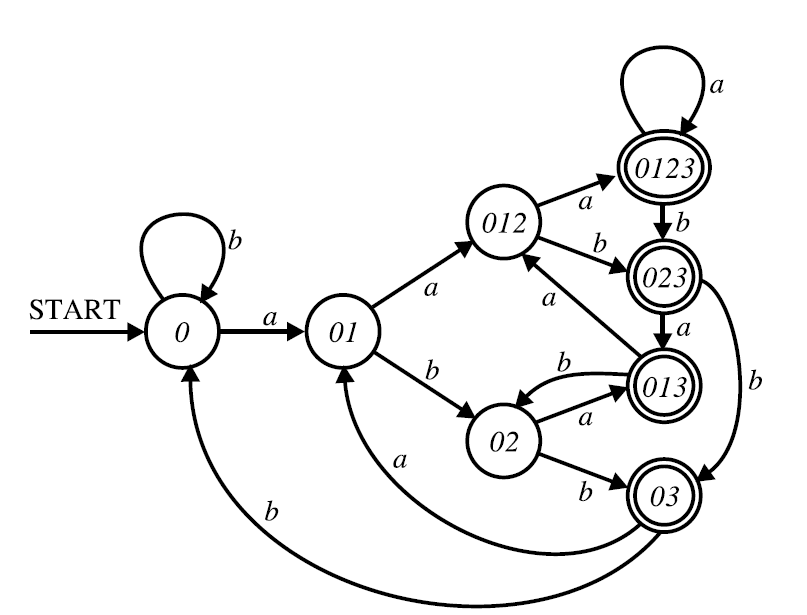 DFA table
a    b
   0     01    0
  01    012   02
 012   0123  023
0123   0123  023
  02    013   03
 023    013   03
 013    012   02
  03     01    0
F
F
F
F
6
4
a,b
a
1
b

a
c

b
0
2
5

a
c
3
Epsilon Transitions
Definition/example
37
Search the text for more than just exact match
NFA with transitions
The transition from one state to another can be performed without
reading any input symbol. Such transition is labeled by symbol .
closure
Symbol CLOSURE(p) denotes the union of {p} and the set of all states q,
which can be reached from state p using only transitions 
By definition, CLOSURE(p) = {p} when there is no transition out from p.
A9
CLOSURE(0) = {0, 2, 3, 4}
CLOSURE(1) = {1}
CLOSURE(2) = {2, 3, 4}
CLOSURE(3) = {3}
...
q
q
p
Epsilon Transitions
Removal
38
Construction of equivalent NFA without transitions

Input: NFA A with some transitions.
Output: NFA A' without transitions.

1. A' = exact copy of A.
2. Remove all transitions from A'.
3. In A' for each state p and each transition (q, a) do: 
         add to the set  (p,a) all such states r  for which it holds       
                                   q  CLOSURE(p) and  r = (q,a) .
4. Add to the set of final states  F in A' all states p for which it holds 
                                   CLOSURE(p)   F   .
easy construction
a

a
a
p
r
r
a,b
a,b
t
t
a,b
6
4
6
4
2
0
Epsilon Transitions
Removed
39
a,b
a
1
b

a
c
NFA with  3 transitions

b
0
2
5

a
c
3
a,b
a
1
a
a,b
a
a
c
Equivalent NFA 
without transitions
b
5
c
a
c
New transitions 
and accept states 
are highlighted
3
c
4
8
11
13
1
2
3
7
6
10
Epsilon Transitions
Application
40
NFA  for search for any unempty 
substring of pattern p1p2p3p4 
over alphabet  .
Note the transitions.
A10

p1
p2
p3
p4
0

p2
p3
p4
5

p3
p4
9
Powerful trick!

Union of two or more NFA:
Create additional start state S and add transitions from S to the start states 
of all involved NFA's. Draw an example yourself!
p4
12
More later…
4
8
11
13
1
2
3
7
6
10
p1
p2
p3
p4
0
p2
p2
p3
p4
5
p3
p4
p4
p3
9
p3
p4
p4
12
p4
Epsilon Transitions
Application cont.
41
Equivalent NFA  for search 
for any unempty substring 
of pattern p1p2p3p4  
with transitions removed.
A11

States 5, 9, 12 are unreachable.
Transformation algorithm NFA -> DFA
if applied, will neglect them.
Epsilon Transitions
Removed / DFA
42
A11
Transition table of NFA   A11
(without transitions).
Transition table of  DFA which is 
equivalent to  A11.
DFA in this case has less  states than the equivalent NFA.
Q: Does it hold for any automaton of this type? Proof?
Text Search
with epsilon transitions
43
Text search using NFA simulation without transform to  DFA
Input:   NFA , text in array t
SetOfStates S = eps_CLOSURE(q0), S_tmp; 
int i = 1;          
while( (i <= t.length) && (!S.empty()) ) {
  for( q in S )                     
    if( q.isFinal )                 // if( chi(S) == 1 )
      print(q.final_state_info);   // pattern found     
  
  S_tmp = Set.empty();             // transition to next
  for (q in S)                     // set of states    
    S_tmp.union(eps_CLOSURE(delta(q, t[i])));   
  S = S_tmp;
  i++;                             // next char in text   
}

return S.containsFinalState();     // true or false